Декоративная роспись
Исполнитель:
КисляковаС.И.
Воспитатель  МАДОУ №304
Г.Ростов-на-Дону
Городецкая роспись
В основу городецкой росписи положен растительный орнамент с включением в него различных надписей и дат, а также изображений львов и сказочных существ.
Родиной городецкой росписи стало Поволжье, а именно села и деревни, расположенные по берегам притока Волги речушки Узолы.
Изначально мастера занимались изготовлением донец для прялок,  которые затем и украшались.
Главными элементами цветочной росписи являются розан и купавка.
Центр розана совпадает с центром розетки лепестков.
У купавки центр цветка смещен влево или вправо.
Основные элементы росписи
Гжель
Этот промысел связывают с селом Гжель - старинное село на берегу реки Гжелки, расположенное в Московской области.
Элементы росписи
У
У Гжели собственный стиль - синие и  голубые  узоры и цветы, украшения на белом фоне.  Основные  элементы – «широкая и узкая полоса», «точка», «волна», «кустик», «лепесток», «сетка», «листок».
Филимоновская игрушка
древнерусский прикладной художественный промысел , сформировавшийся в деревне Филимоново  Одоевского района Тульской области. По данным археологов филимоновскому промыслу более 700 лет. По другим данным около 1 тыс. лет.
Основную массу изделий филимоновских мастериц составляют традиционные свистульки: барыни, всадники, коровы, медведи, петухи и т. п.
«Любота» — сценка свидания влюбленных.
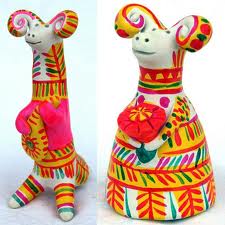 У барана рога — круглые завитки-баранки
После лепки игрушки сушат, а затем обжигают при температуре 950 градусов.о
Животные и птицы всегда расписываются по определенной схеме:
поперек туловища и шеи идут, чередуясь, разноцветные полоски, и только голова и грудь окрашивается одним цветом, чаще зеленым или красным.
Основные элементы- полоски, солнышки, ёлочки, розетки, геометрические узоры.
Семикаракорская керамика — многоцветье донского казачества.
Цех, где сегодня выпускают семикаракорский фаянс, был построен в 1972 году. За этот период семикаракорцам удалось создать свое, ярко выраженное художественно-стилевое направление,
Неповторимое семикаракорское письмо: яркое, нарядное, праздничное настроение, идущее от русского народного искусства.
Букетно-растительный орнамент с акцентом на более крупном центральном цветке; цветок фантазийный часто дополняется сеткой, арабеской и другими декоративными элементами,разнообразные краски южной природы; в основе его пинковые, золотисто-охристые, зеленовато-изумрудные и коричневые цвета. Обязательны вкрапления бирюзы.
Литература и ссылки
Жегалова С. К. Живописцы из Городца и Костромы // Русская народная живопись: Кн. для учащихся ст. классов / С. К. Жегалова. — (Изд. 2-е). — М.: Просвещение, 1984. 
 Торговый Дом Городецкая роспись. http://paint.ucoz.ru/
История городецкой росписи. http://www.razumniki.ru/gorodeckaya_rospis_istoriya.html
Мастерим своими руками. Обучение искусству рисования.серия: Наш вернисаж. Лыкова И.А. Изд.Карапуз. 2007г.
http://www.myshared.ru/slide/392055/ «Бело-голубая гжель».
http://rpp.nashaucheba.ru/docs/index-50406.html  Гжельская роспись.
http://www.liveinternet.ru/community/4470091/post177811885/
http://www.rukukla.ru/article/gigr/vid/filimonovckaa_igru6ka.htm
http://kids.moy.su/publ/lepka/glinjanaja_igrushka/filimonovskaja_igrushka/19-1-0-91
Семикаракорский фаянс: Каталог // Авт.-сост. Т. Евстифеева. — Ростов н/Д: Юг, [1994]. — [16]c.; ил. — (Худож. промысел России).
Новый промысел России: /Подборка статей Т.Евстифеевой и Т. Кулинич] // За изобилие. - 1992. — 18 июня.